PADME gamma rejection study
Mauro Raggi
PADME Ecal meetingFrascati, 1 March 2015
Outline
Definition of ECAL and SAC geometry
Angular coverage of photon veto system in PADME
2g and 3g final state toy MC study
3g background and Ecal and SAC inefficiency
Physiscs lists
Consideration about inefficiency and timing performance
Proposal for a lead Glass based SAC (NA62 ex OPAL SF57)
M. Raggi PADME ECal meeting
29/02/16
Toy MC studies of gamma BG
Define the layout of the photon veto system of the PADME experiment on the basis of rejection factors for gg and ggg BG
Uses 100K e+e- ->gg(g) generated using CalcHep program 
Uses 1M e+e- ->gg(g) generated using CalcHep program
Provides kinematics distribution of the 3 final state gamma
Still to be implemented angular correlation with primary positron in MC and beam spot size
M. Raggi PADME ECal meeting
29/02/16
The PADME photon veto system
ECal
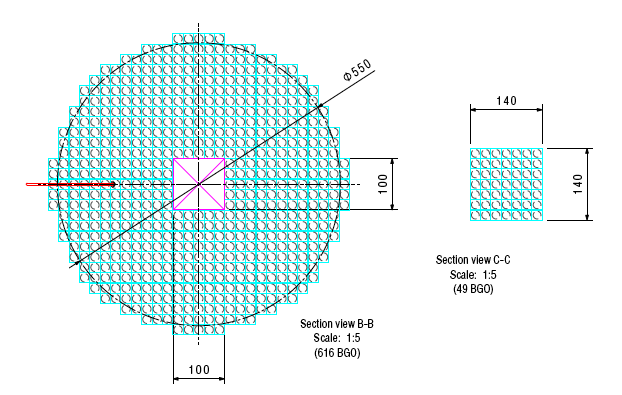 SAC
(small angle calorimeter)
M. Raggi PADME ECal meeting
29/02/16
ECAL and the 2g and 3g BG
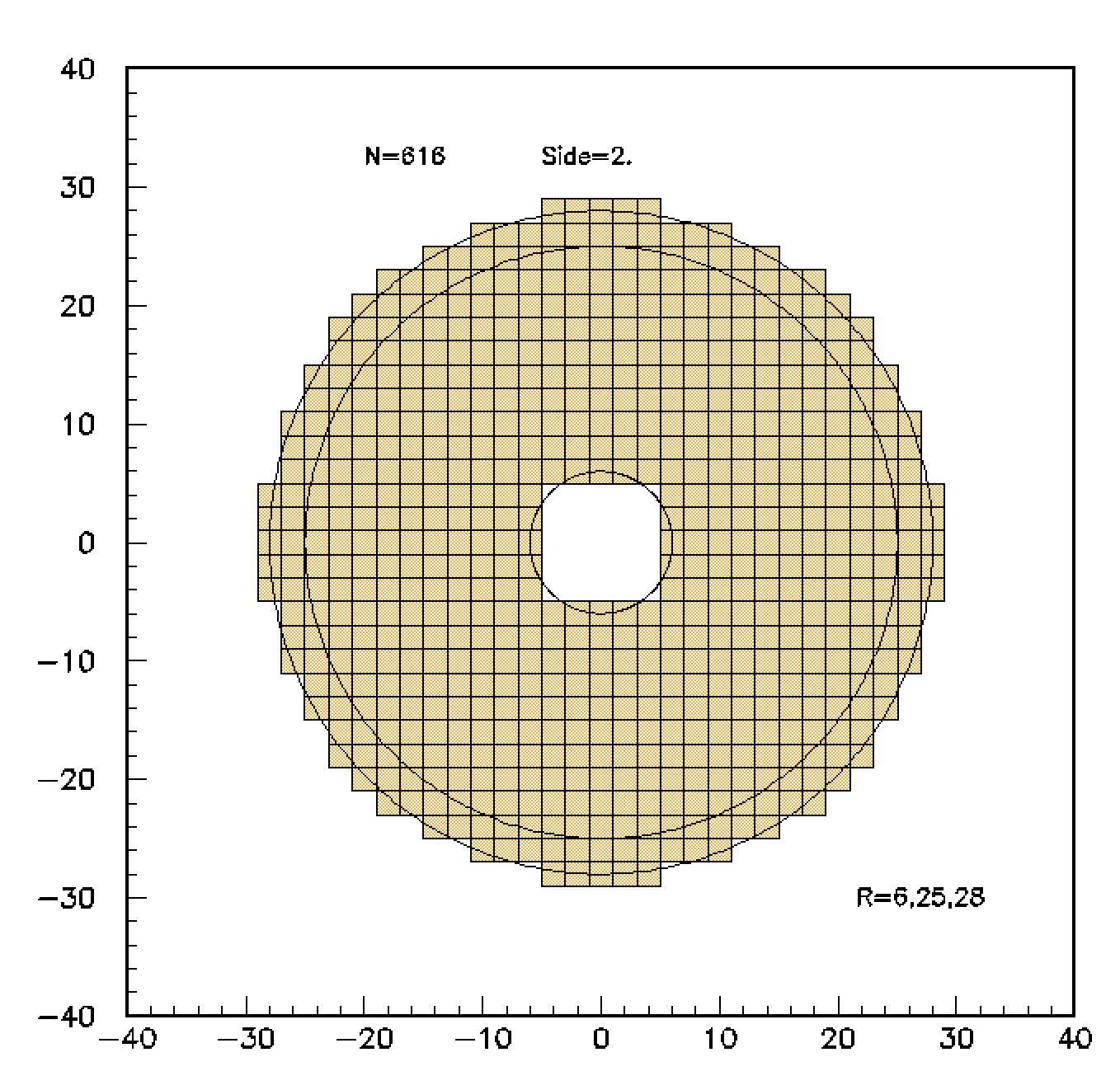 Geometrical defintion
  6 cm     q=20 mrad
28.5 cm  q=93 mrad
Fiducial cuts
  9 cm  q = 30 mrad
25 cm  q = 83 mrad
Good recoil gamma definition:

10 MeV  < E < 500 MeV
30 mrad < q < 80 mrad
M. Raggi PADME ECal meeting
29/02/16
DA
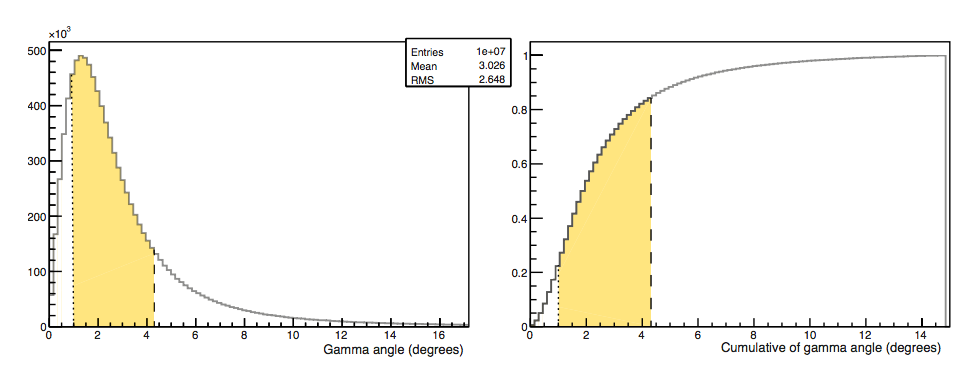 Geometrical acceptance with present angular coverage almost saturated 
Inner hole 1.15 degree   20 mrad
Max angle 4.3 degree    75 mrad
M. Raggi PADME ECal meeting
29/02/16
BG studies definitions
Detector acceptance
Lost
LAV
Target
Ecal
SAC
NseeSAC= NSAC+Ncal
NSeeLAV=  NLAV+Ncal
NSeeALL=  NLAV+NCal+NSAC
M. Raggi PADME ECal meeting
29/02/16
The 2g background kinematic
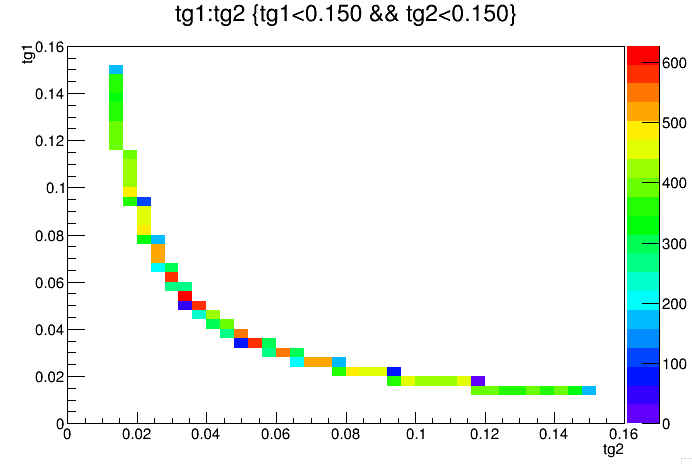 Ecal  acc
Ecal good g
Ecal good g
Ecal  acc
M. Raggi PADME ECal meeting
29/02/16
2g distribution no cuts
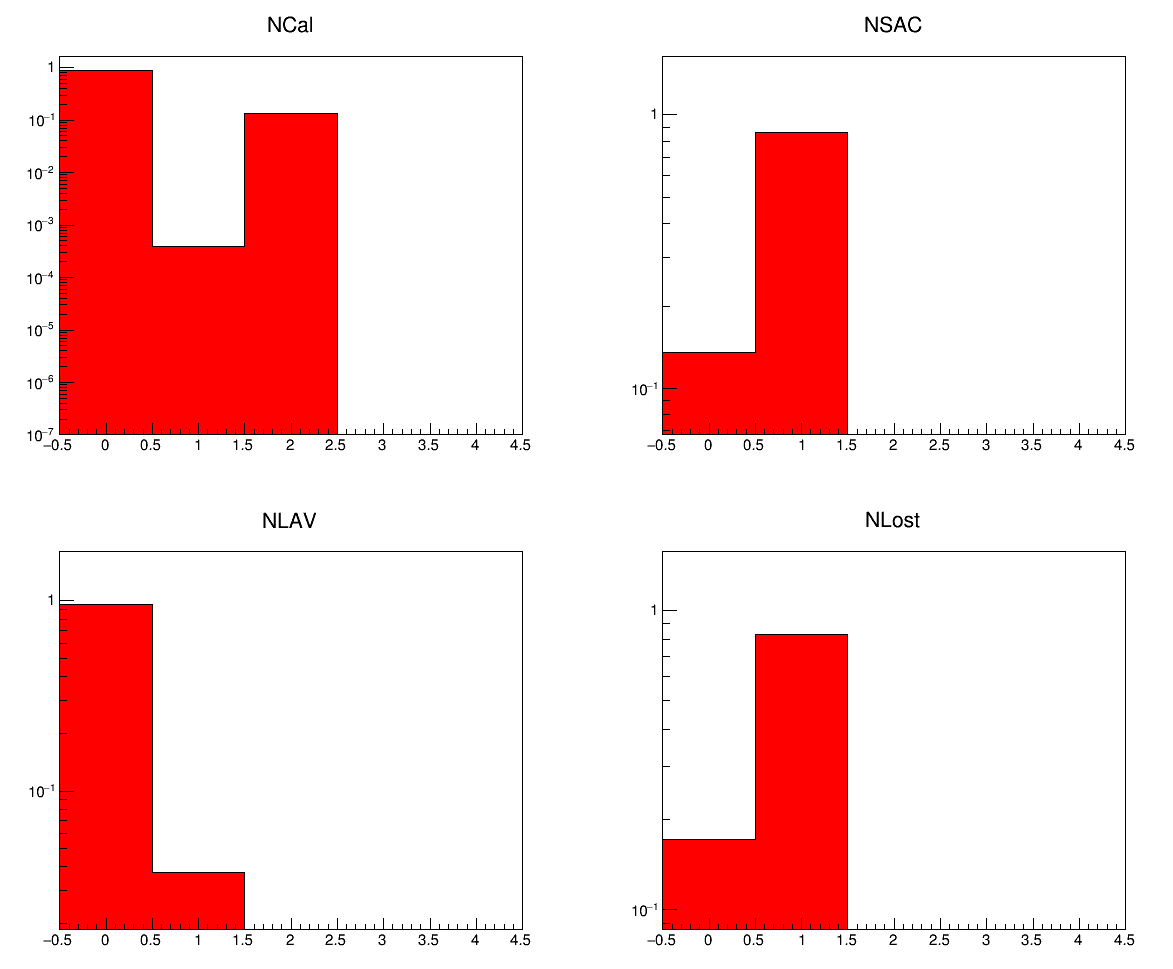 Most probable case: 1SAC + 1LOST

Very rare 1 in ECaL <10-3
M. Raggi PADME ECal meeting
29/02/16
After applying the 1g cut
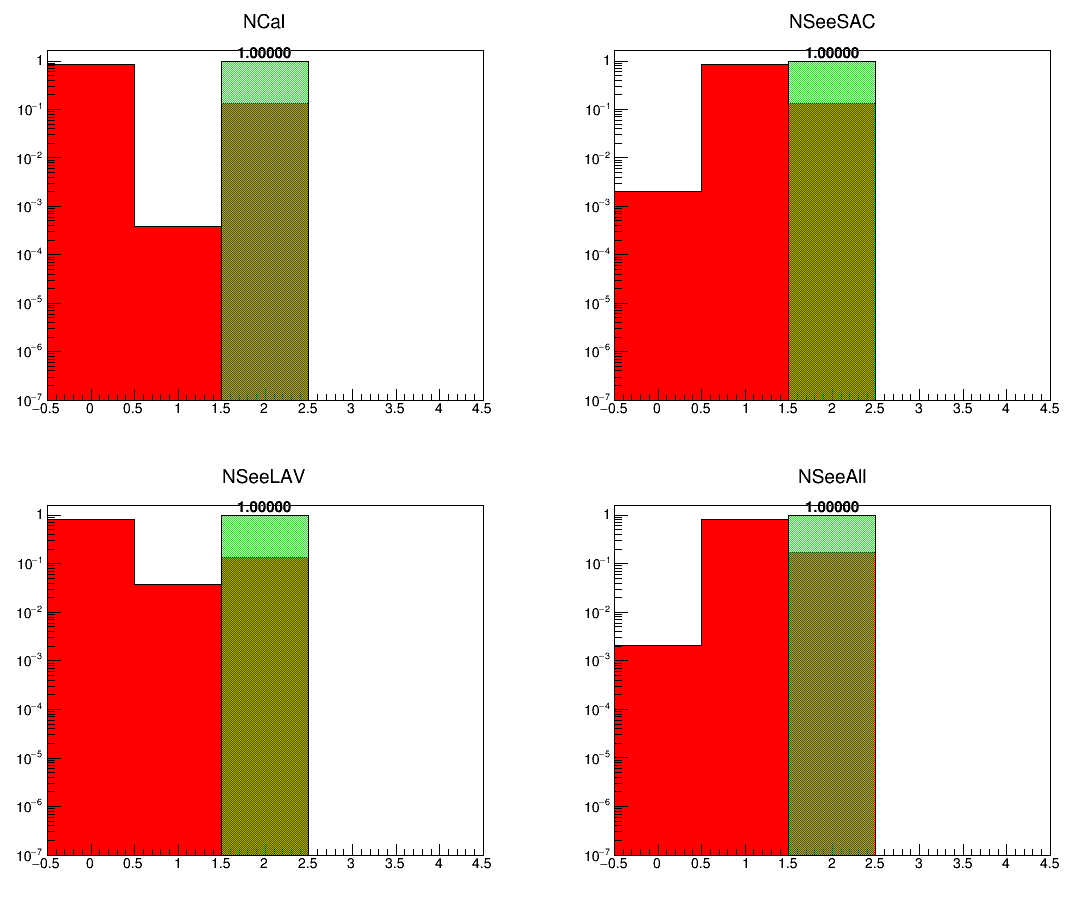 M. Raggi PADME ECal meeting
29/02/16
3g background kinematics
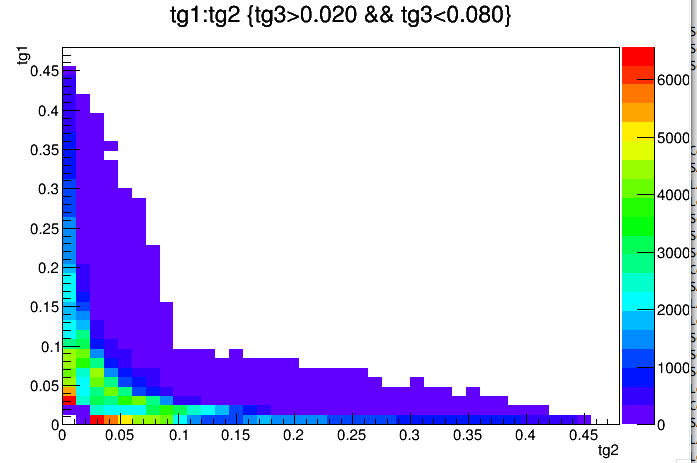 M. Raggi PADME ECal meeting
29/02/16
3g geometrical distribution
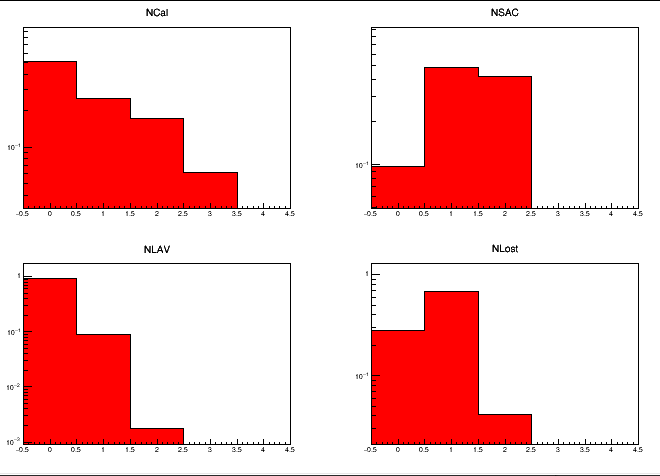 SAC has 1g in ~90% of events
Few event at Large angle
Two lost are very rare
M. Raggi PADME ECal meeting
29/02/16
With standard 1g definition
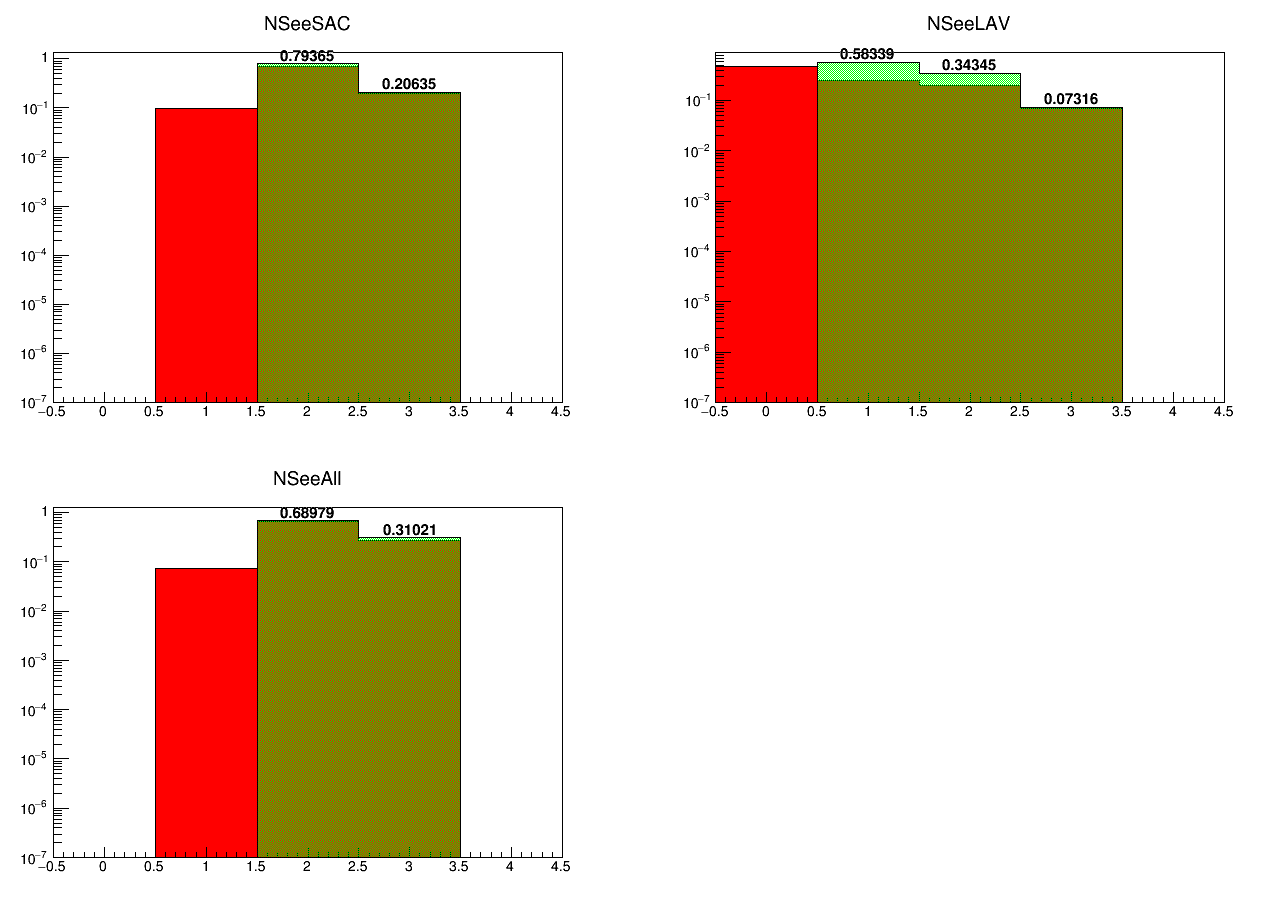 Just summing the detectors multiplicity
Asking for a good gamma in Ecal as defined.
Ecal + SAC always contain at least 2 gammas if Ecal has a good oneEcal +LAV has a 58% inefficiency! LAV does’nt help that much.
M. Raggi PADME ECal meeting
29/02/16
Changing gamma acceptance
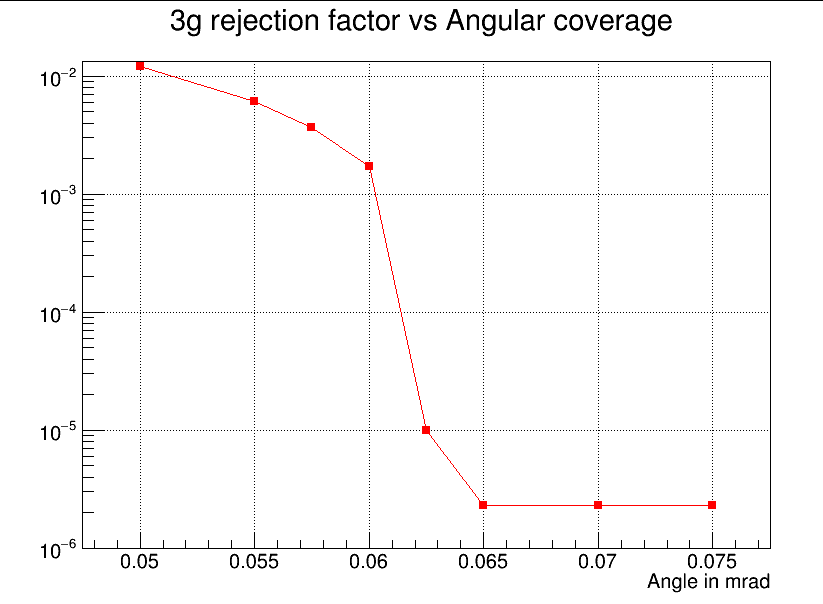 M. Raggi PADME ECal meeting
29/02/16
Conclusion from TOYMC analysis
Two gamma BG can be reduced to 0 just by using the Ecal if Ecal acceptance is properly defined
At least 2 of the 3 gamma background can be detected with a full angular coverage of q<65 mrad (ECal+SAC)
Minimum energy in the SAC is not that relevant in the SAC inefficiency
M. Raggi PADME ECal meeting
29/02/16
Three gamma analysis on MC
The same sample of 3g events has been processed in the MC
Full simulation of the showers in the Ecal is performed
No additional positrons are included just 1 3g event
Ecal inefficiency fully simulated including punch through and reconstruction of the cluster energy.
Still missing proper treatment of photonuclear interaction
Events in the SAC are killed just after entering the volume and the energy, time and position of the particle is recorded.
No SAC inefficiency except geometrical one.
Exact energy of the cluster (No reconstruction)
M. Raggi PADME ECal meeting
29/02/16
MC layout used
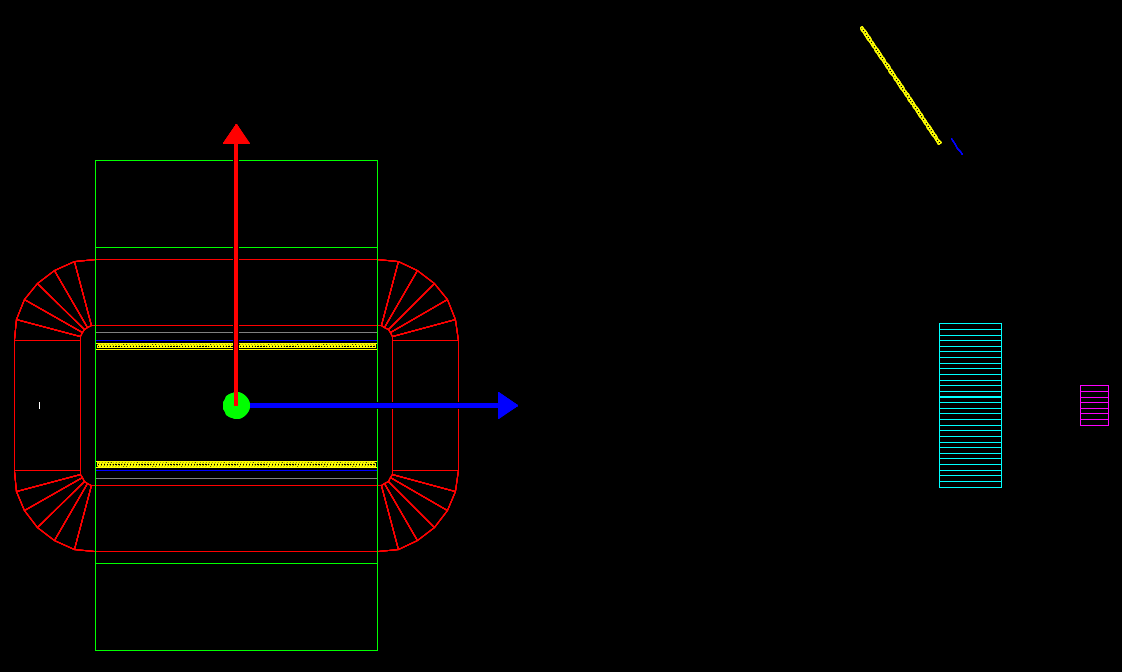 Ecal to target distance 3000 mm Ecal radius 280 mm ECal inner hole radius 60 mm
Magnet gap 200 mm
M. Raggi PADME ECal meeting
29/02/16
SAC energy due to 3g events
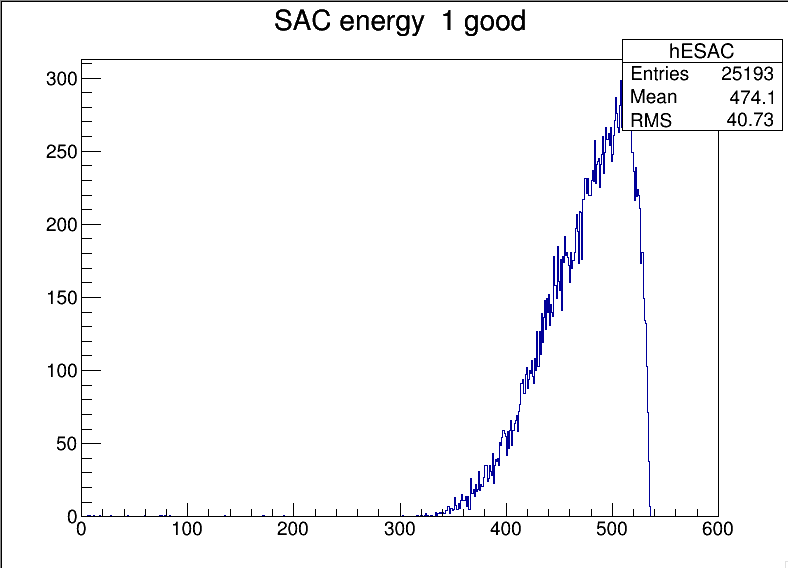 Energy distribution in the sac under the condition:
(GisGood==1. && NClusters==1. && NSAC<2)
M. Raggi PADME ECal meeting
29/02/16
Energy distribution of g from IB G4
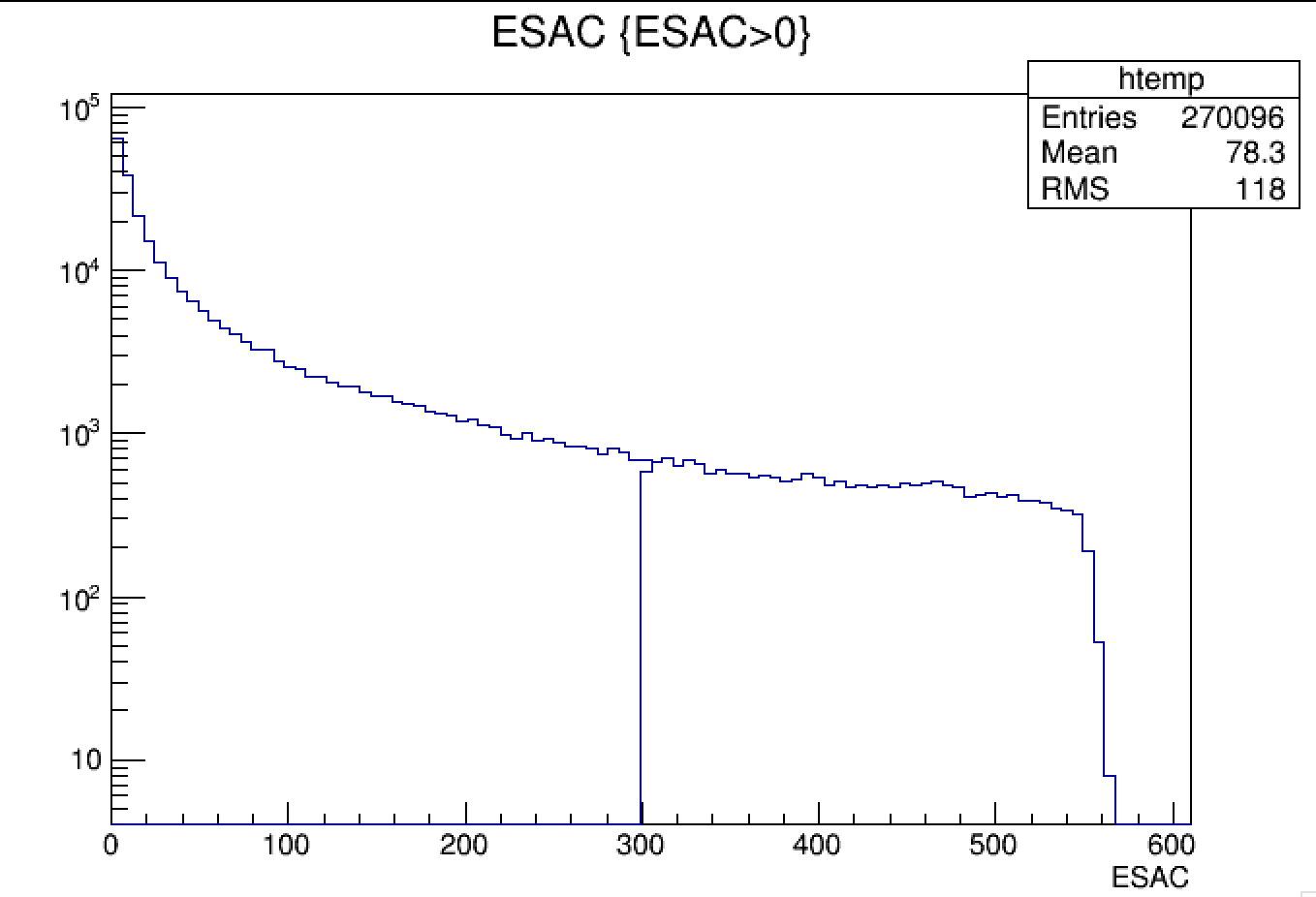 270096
20749
Only about 7.7% of the IB photon with E>300MeV
Order 1 or 2 in 40 ns. Need a detector blind to photons below 100 MeV
M. Raggi PADME ECal meeting
01/03/16
NSAC distribution
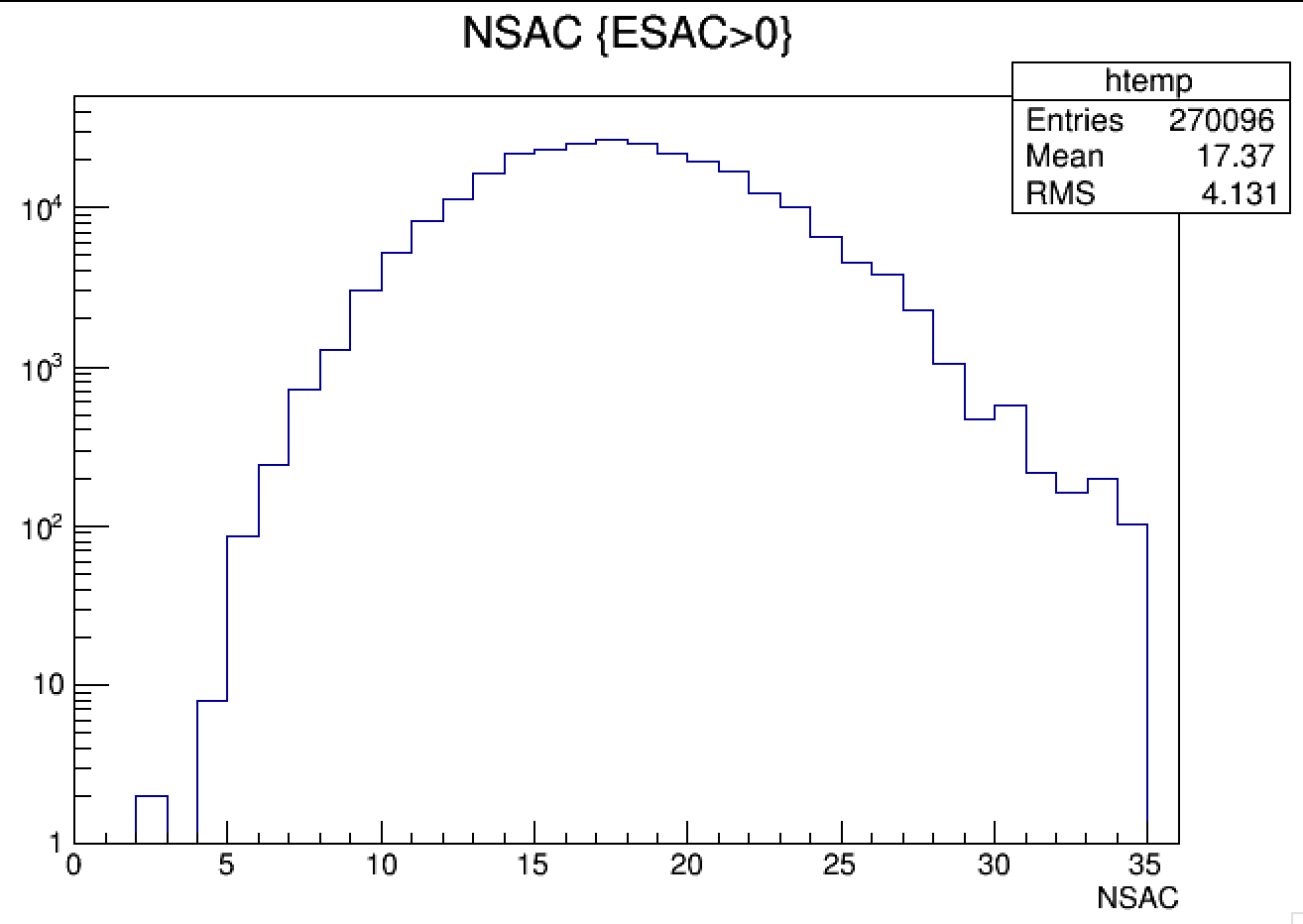 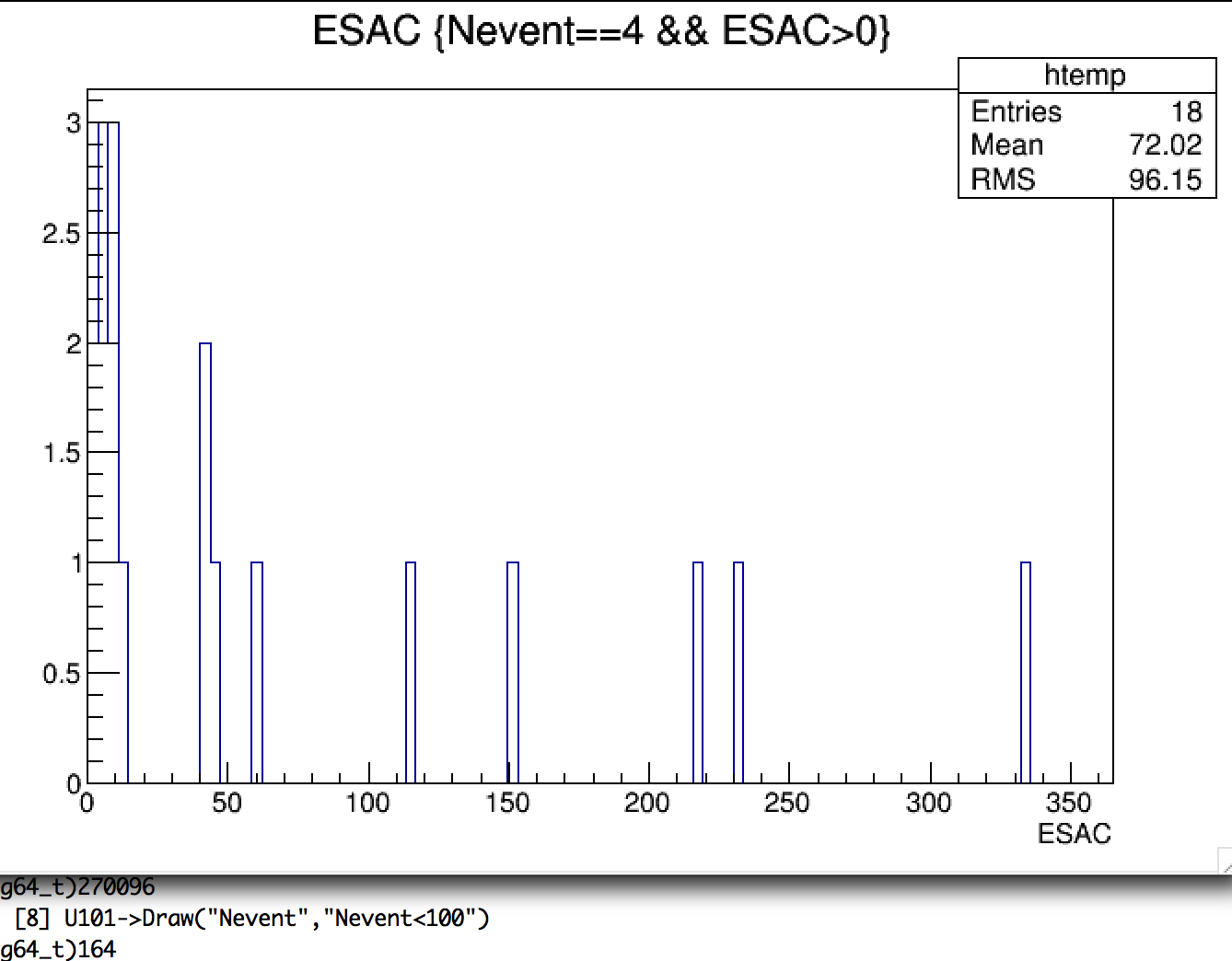 M. Raggi PADME ECal meeting
01/03/16
Study of veto efficiency due to timing
Assuming the system has a timing resolution in the difference Ecal-SAC of the order of 500ps with small dependence from the energy 
Ecal <700 ps per crystal
SAC <300 ps per crystal
We can estimate the effect of missing gamma due to timing by hit and miss technique once a inefficiency is established
Obtain BG estimates for the full 1e13 run.
The inefficiency is related to the timing window of the veto.
We can estimate random veto probability per single photon
M. Raggi PADME ECal meeting
29/02/16
Veto Ineff vs time window
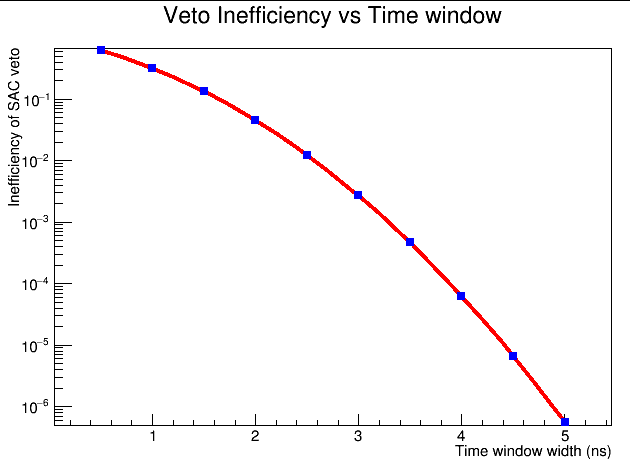 M. Raggi PADME ECal meeting
29/02/16
NBG with random inefficiency
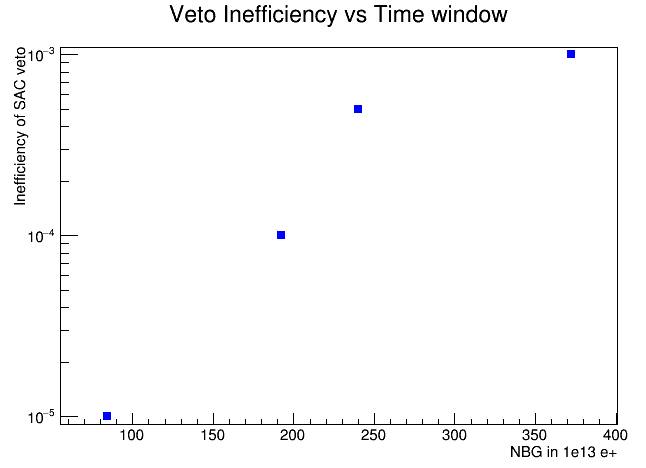 3.3 ns window
3.5 ns window
3.8 ns window
4.4 ns window
Due to the high number of bremsstrahlung photon the optimal solution has to identified balancing acceptance loss due to over veto and BG due to inefficiency of the SAC.
M. Raggi PADME ECal meeting
29/02/16
Summary table
Being the veto probability on the last column of the table per 1g in the SAC we need to minimize the number of g candidate 
We can use the following algorithm:
For each track in the positron veto search a matching g in the SAC using time and energy. If found remove the cluster from candidate list
On the remaining ones remove that with energy below a certain thr.
M. Raggi PADME ECal meeting
29/02/16
Possible SF57 NA62 based SAC
Very fast signal to cope with very high rate
Rate up to 5-10 cluster in 40 ns expected
Minimum Eg to detect > 50 MeV
No need for very high LY
Good time resolution (<300ps)
Why don’t we us a Cherenkovradiator??
NA62 reused ex OPAL SF57 block
Inefficiency for electrons at BTF
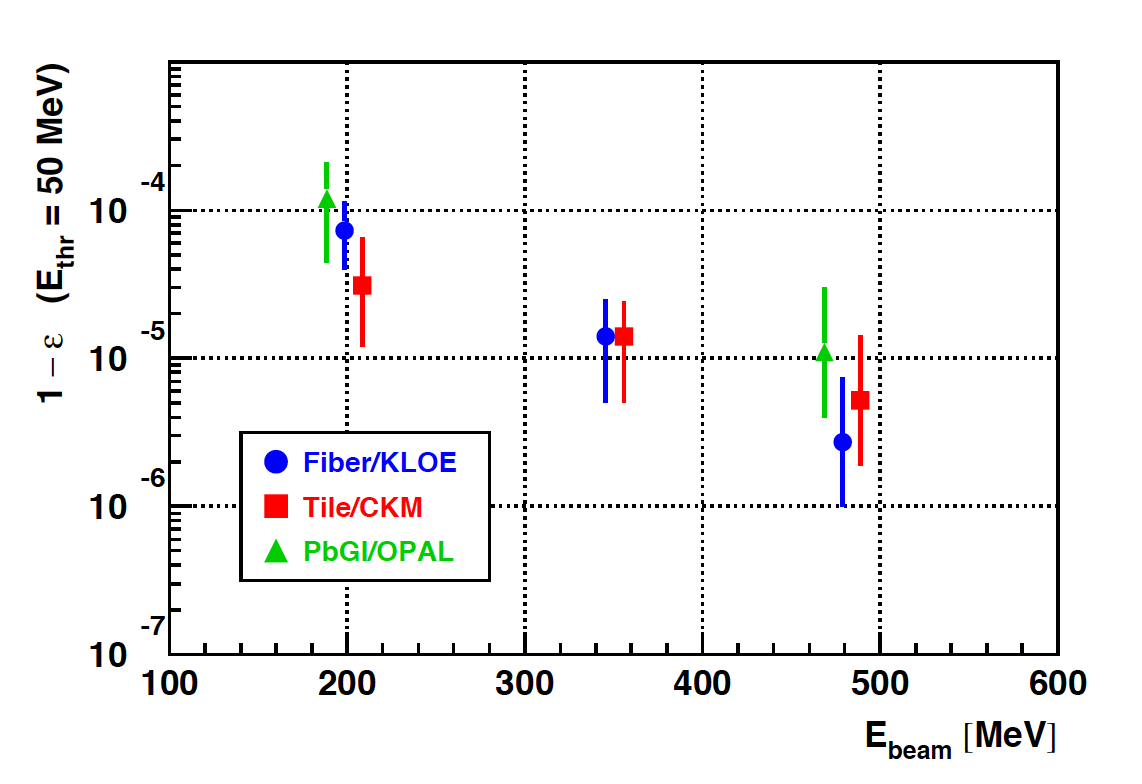 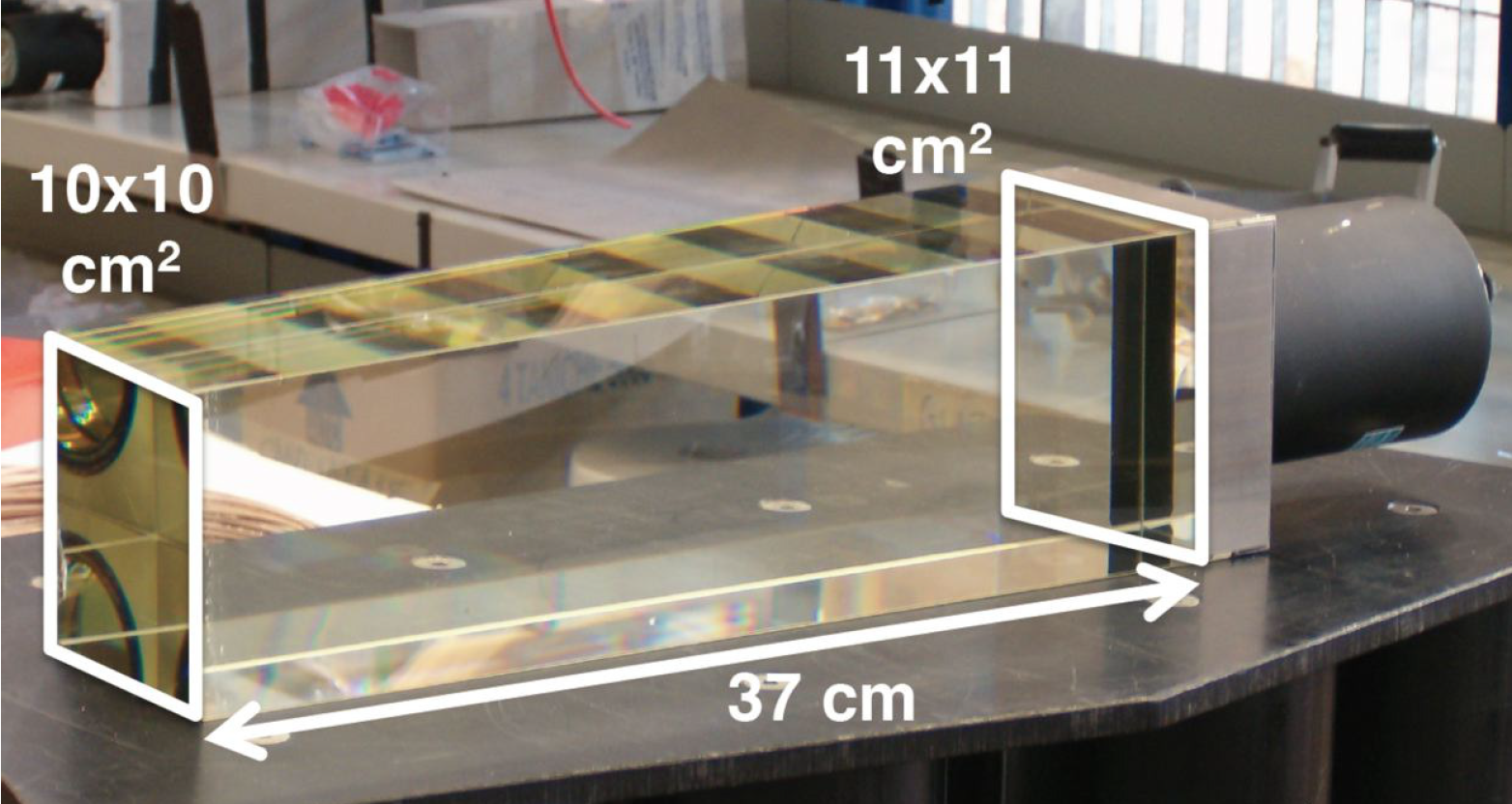 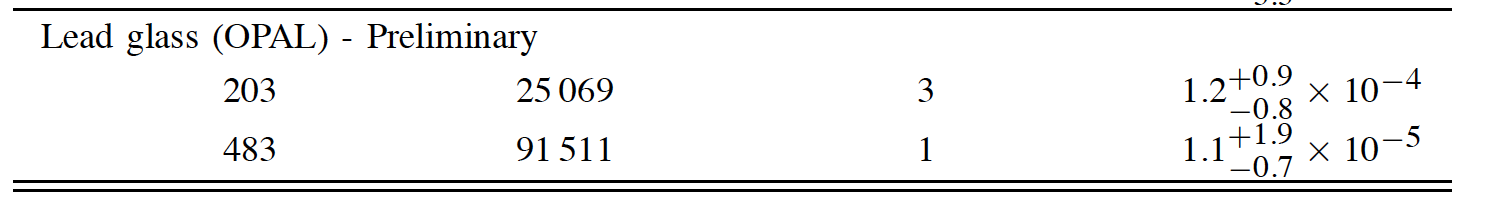 M. Raggi PADME ECal meeting
29/02/16
PADME SAC form OPAL blocks
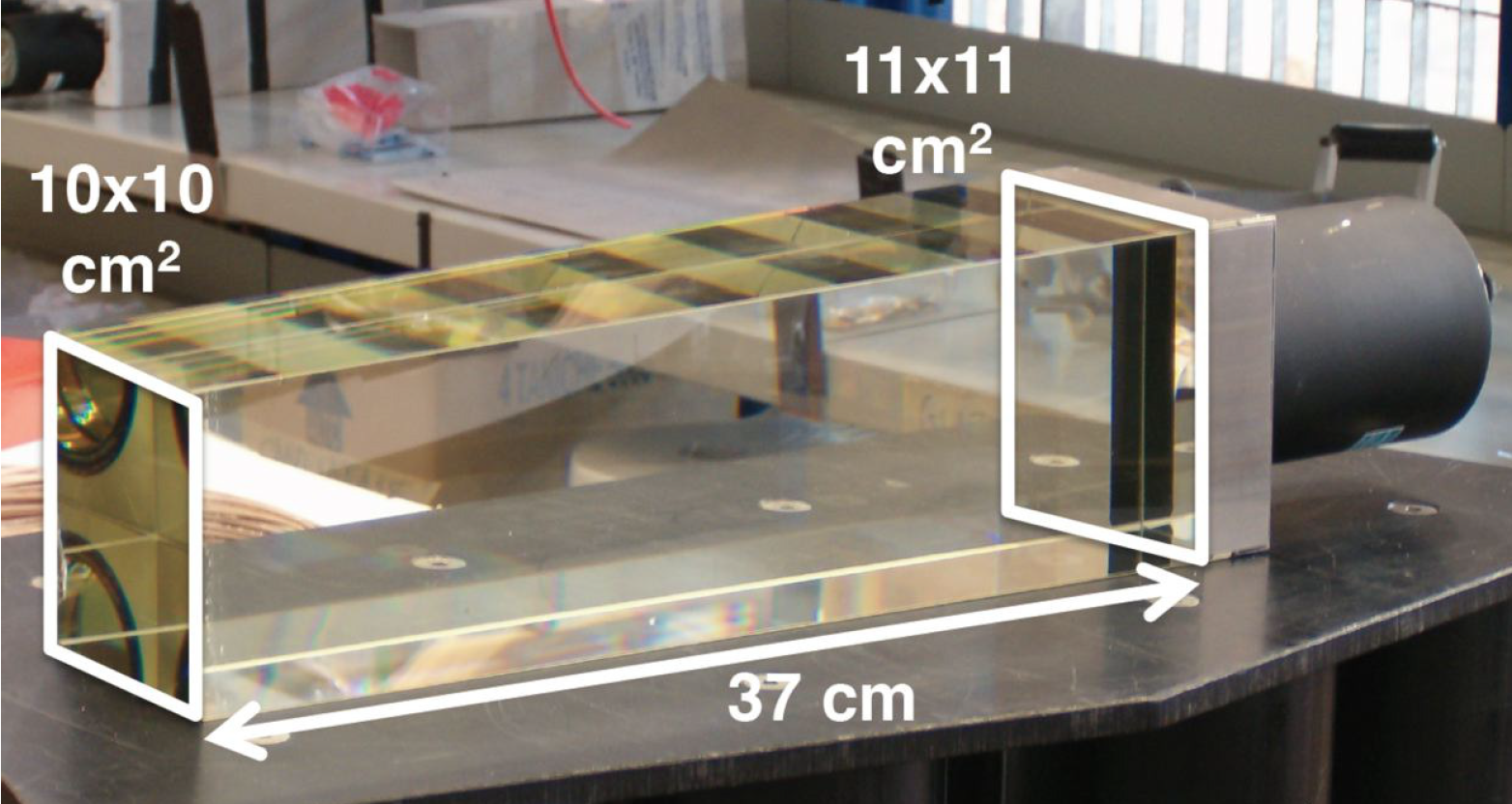 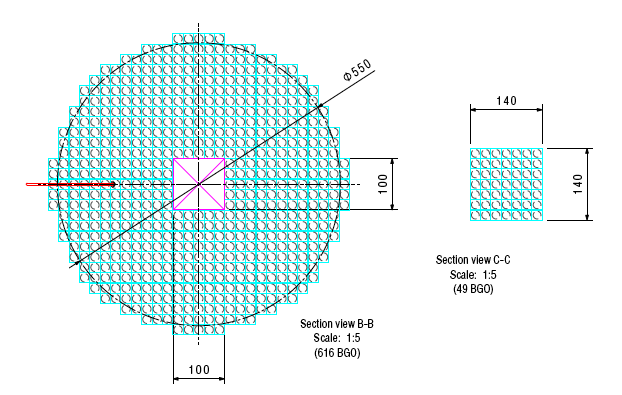 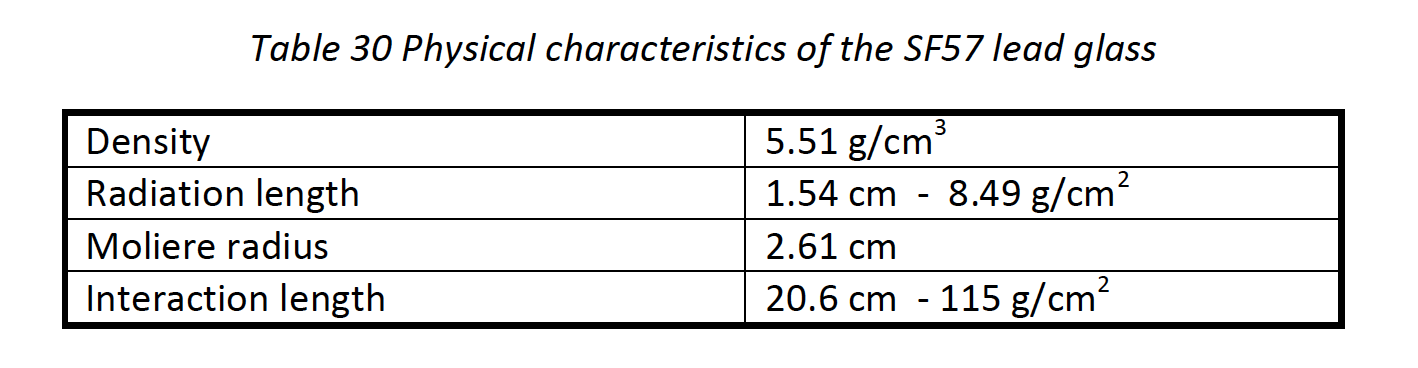 By cutting a OPAL block we can obtain 49 20x20x180mm3 crystals
Original OPAL LY ~0.3 p.e. MeV with 32% PMT coverage
Can reach near to 50% with 19mm PMTs on 20x20mm2 crystals
Much better light collection due to much smaller crystals
Can we reach the 1p.e. MeV level? G4 simulation needed
M. Raggi PADME ECal meeting
29/02/16
Conclusions
ee->gg background can be rejected just using Ecal 
ee->gg(g) background needs an angular coverage up to 65 mrad
Calorimeter position and geometry almost finalized
Sensitivity comparison required by INFN as milestone
Acceptance for recoil photon up to 80 mrad can be achieved
Energy of relevant photon in the SAC seem to be high >300 MeV
No need for a very efficient SAC at low energy
Timing is a crucial aspect of the Veto system
The efficiency could be limited by the random veto probability more than from the detector performance. 
OPAL lead glass SF57 is a possible candidate for SAC
LY to be estimated by G4 simulation. 
Is a test in July possible?
M. Raggi PADME ECal meeting
29/02/16